⌛ 60 min
Network hacking methdology
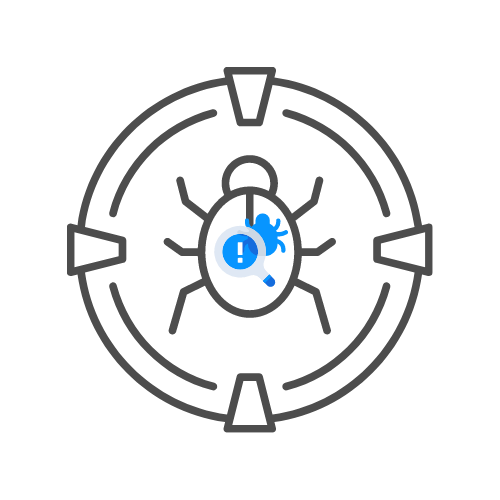 BY UNCLE RAT aka THE XSS RAT
DAY  05
Birdseye view
Discover hosts
Find out OS version
Try kernel exploits
Find open ports
Banner enum on ports
See if vulnerable version of software runs on port
Test misconfigs
Web has biggest attack surface
‹#›
Discover hosts
Nmap
First scan network to only find hosts 
Top 1000 ports TCP 
OS host discovery
Use zenmap to keep overview
INVESTIGATE EVERY HOST, EVERY PORT
‹#›
Exploits
Try kernel exploits 
Vulnerable software on ports
Misconfigurations
Web has big attack surface
Investigate all options (if not known, google how to exploit)
‹#›
Next steps
More open ports
All TCP ports
All UDP ports
In background while investigating previous scans
‹#›
Packet Capture
Why capture packets?
Promiscuous mode
Location of the capture matters
Use Filters to only capture what you need
Learning how to read the packets to tell a story
Tools to fit the job:
‹#›
Packet Capture
Tools:
Wireshark - https://www.wireshark.org/
Tcpdump - https://www.tcpdump.org/
Solarwinds Deep Packet Analysis Tool 
Location of the capture matters
Use Filters to only capture what you need
Lets download Wireshark!!
‹#›